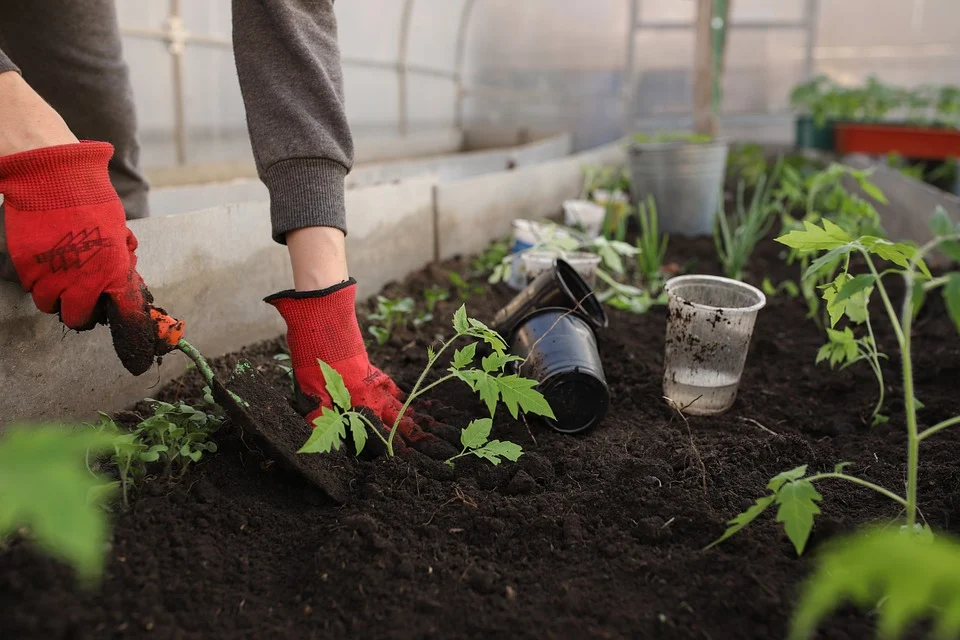 Pěstujeme rajčata
Od semínka k chutnému rajčátku!
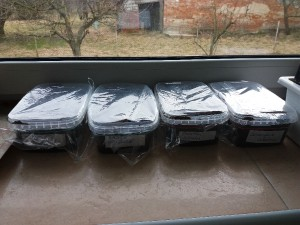 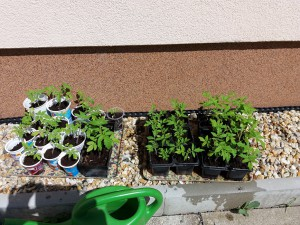 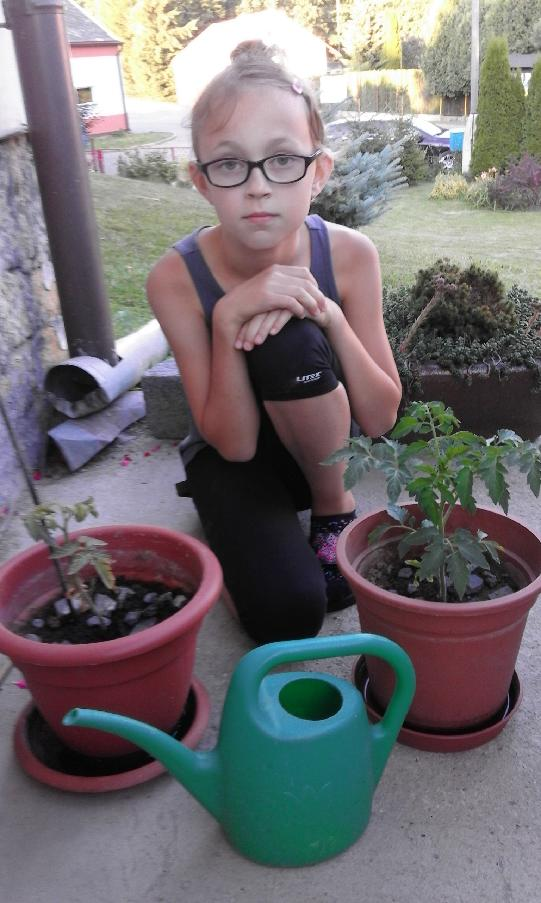 rok 2017
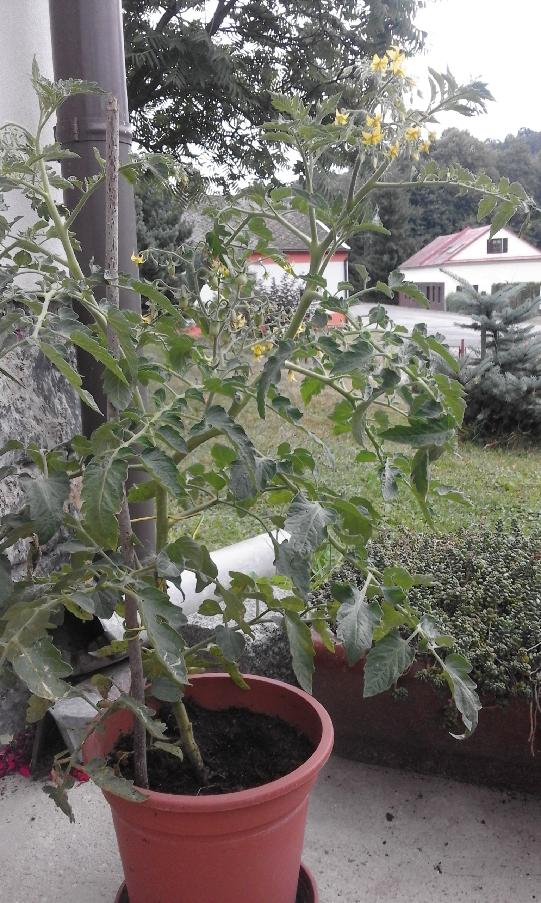 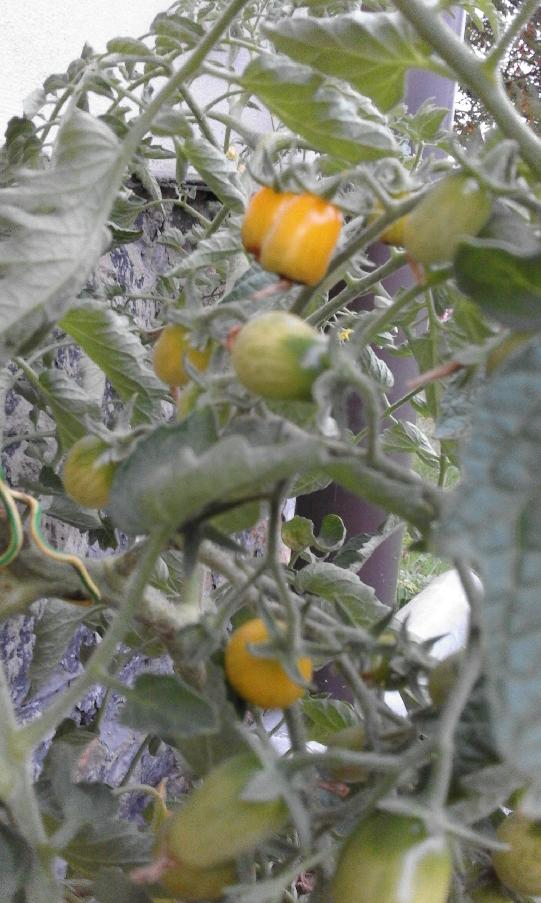 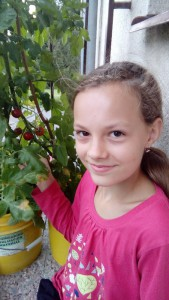 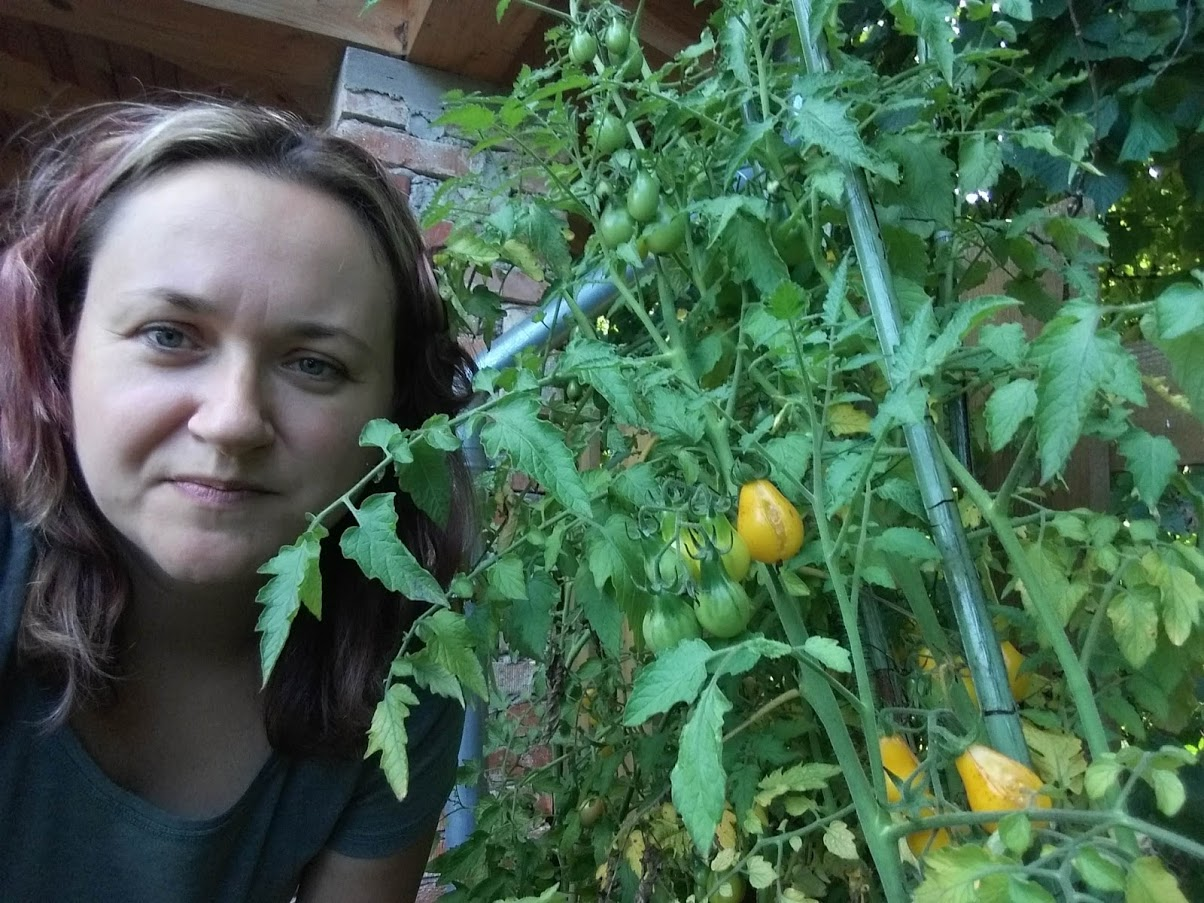 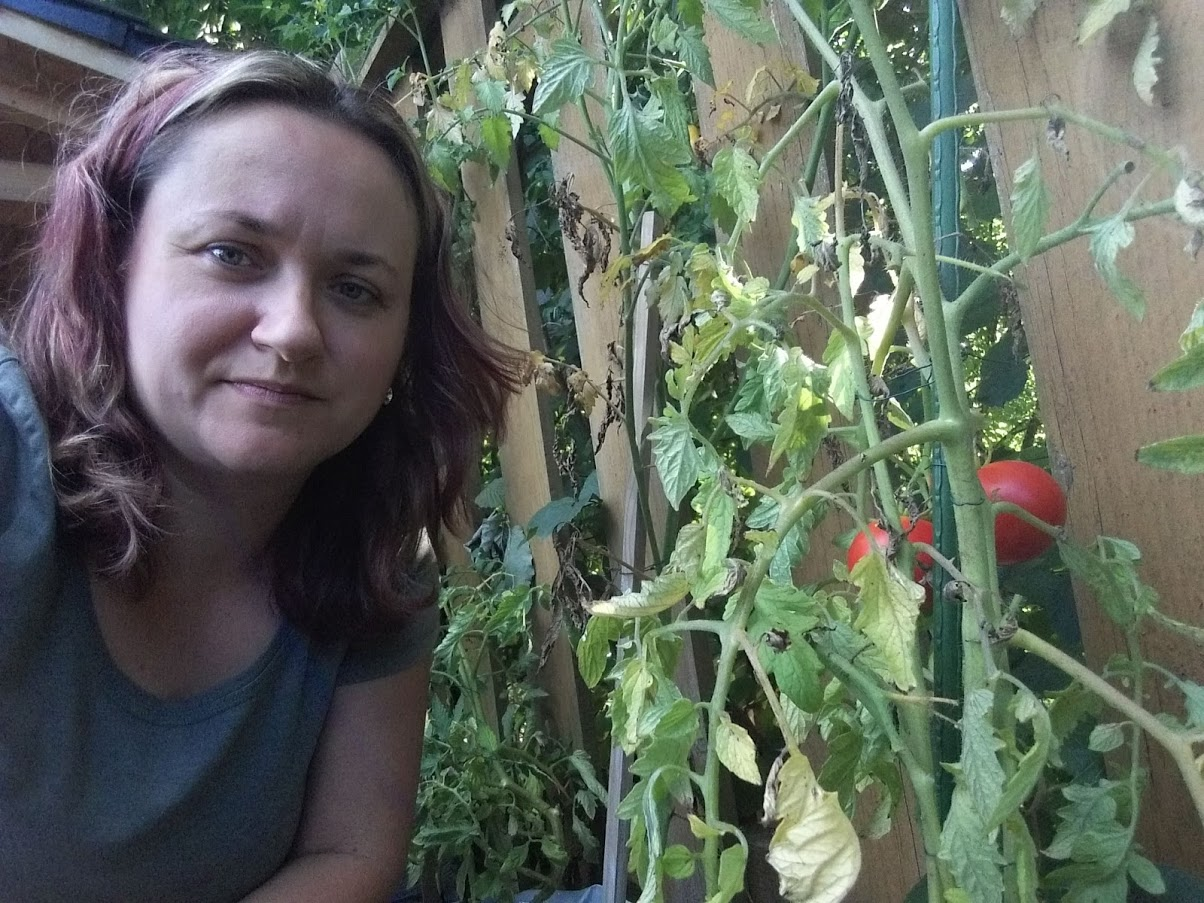 rok 2021
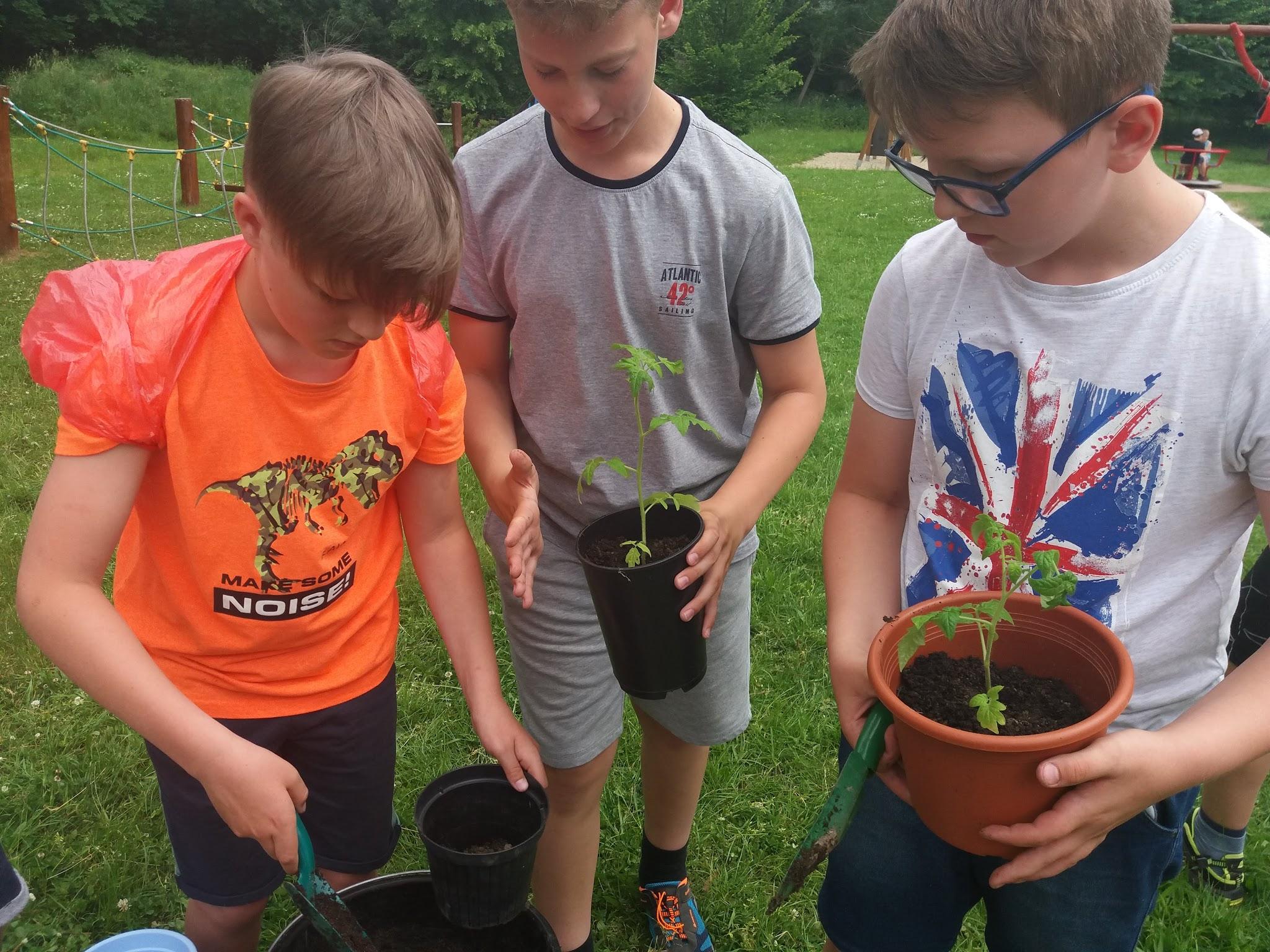 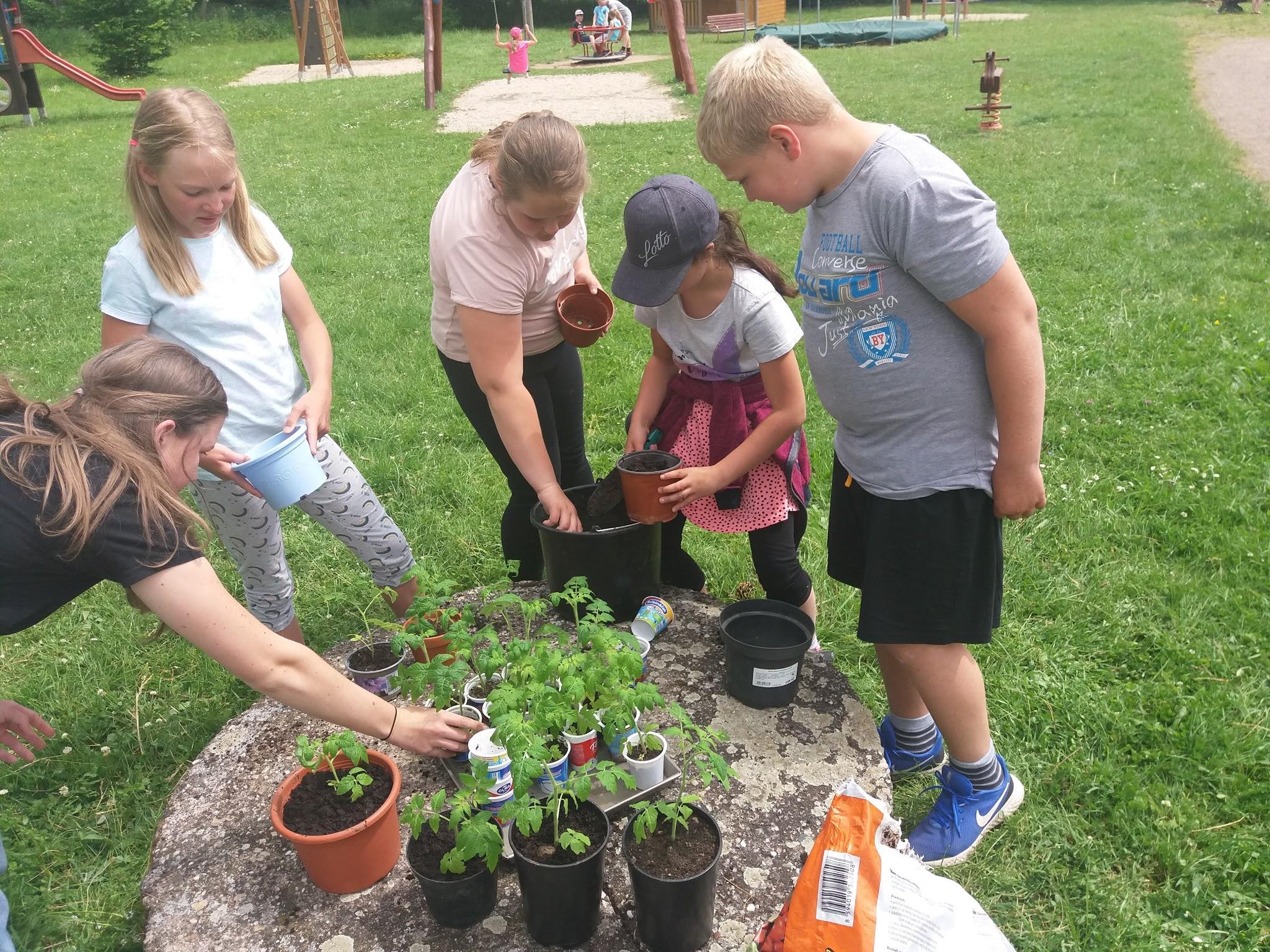 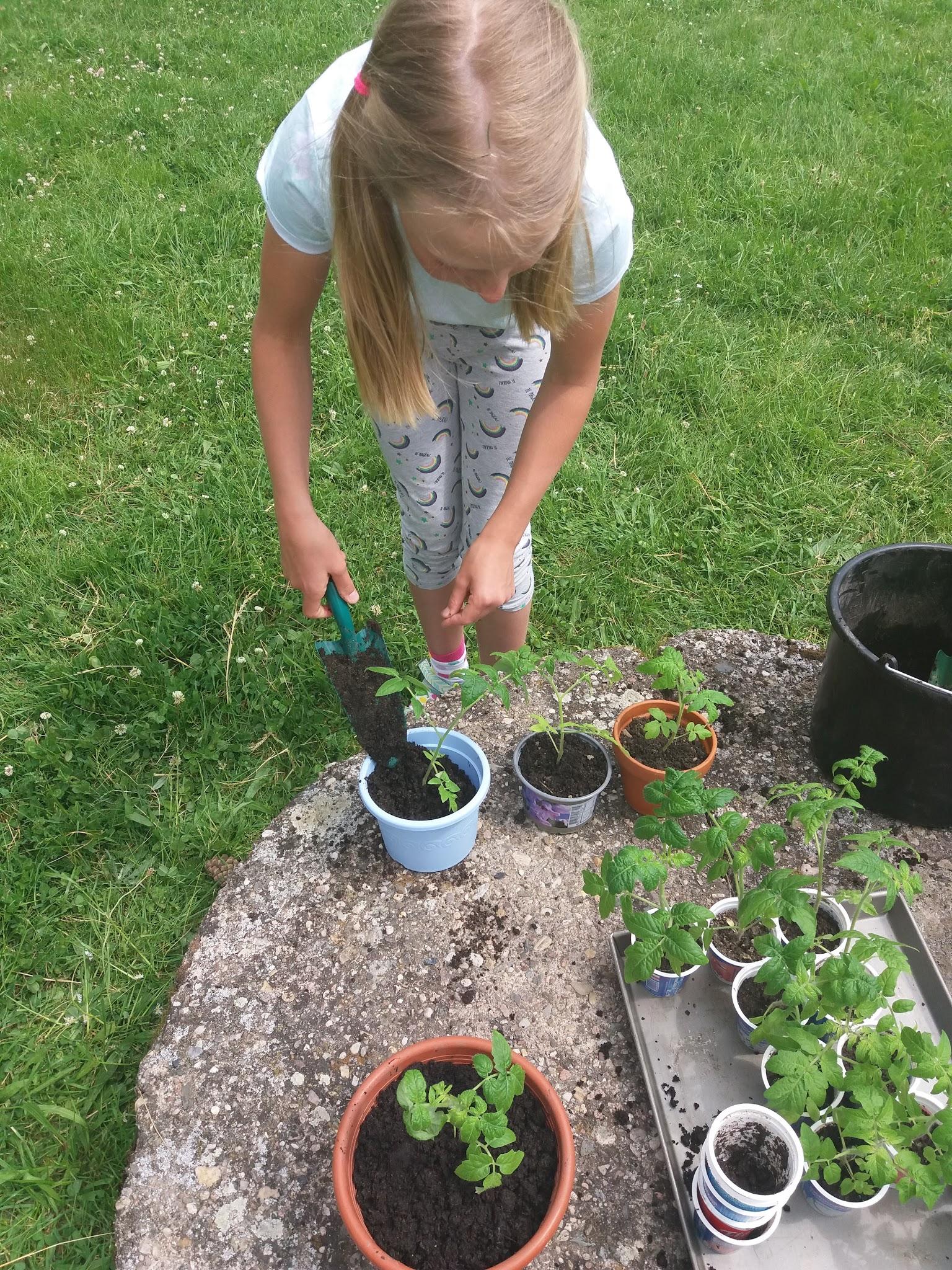 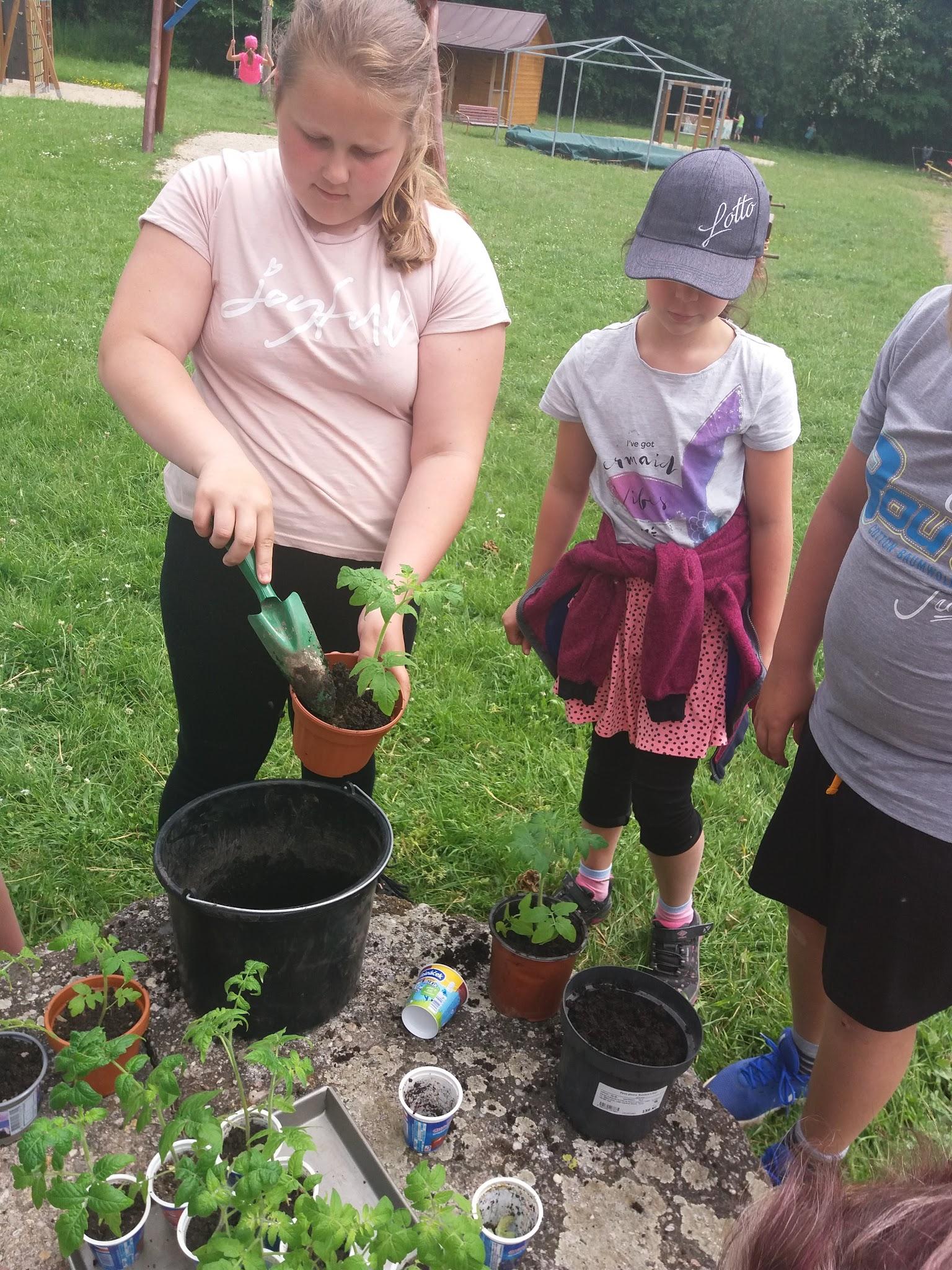 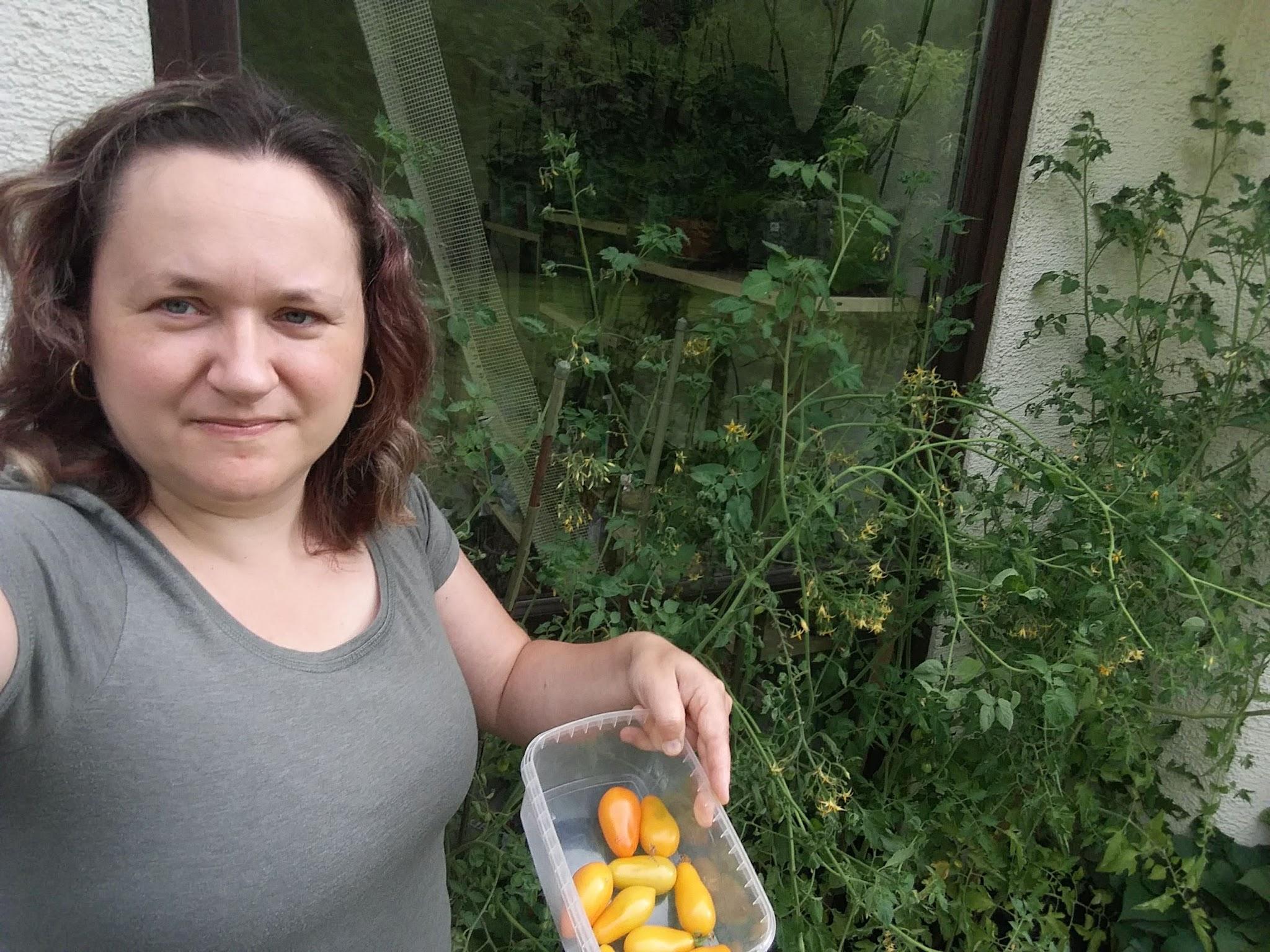 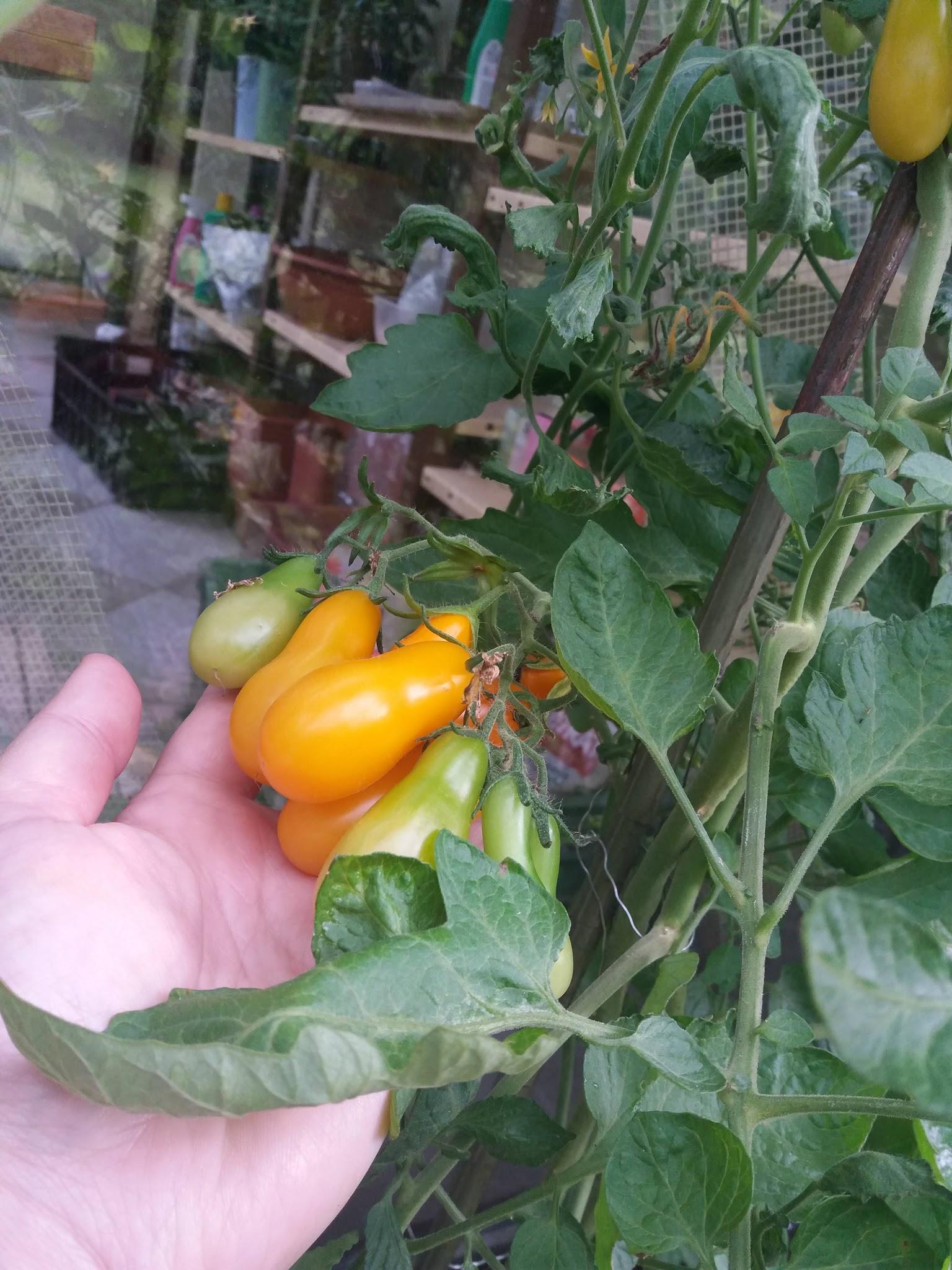 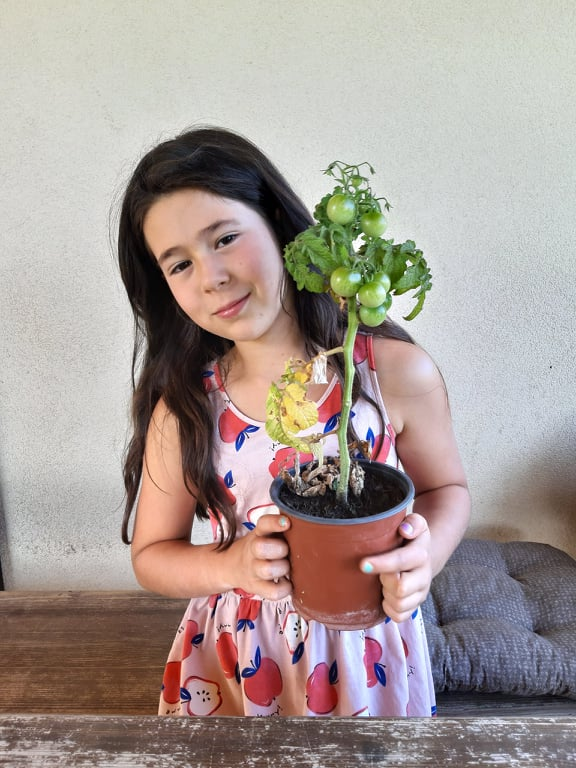 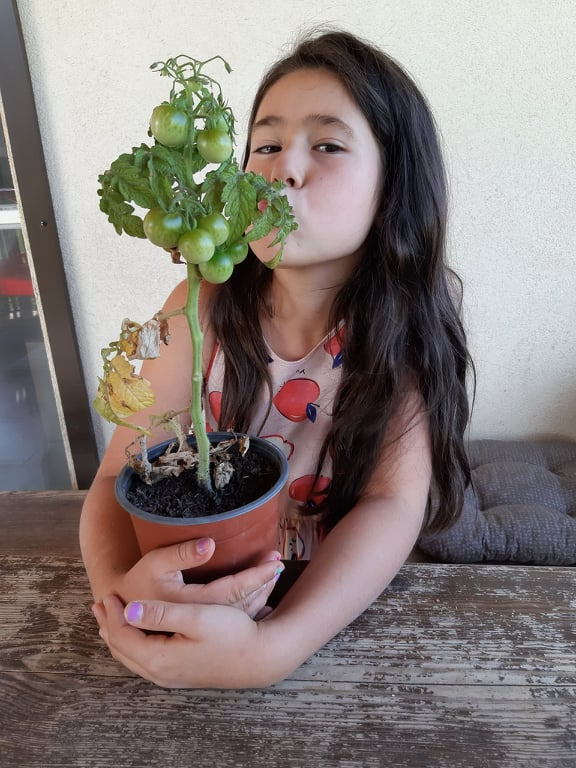 Jméno: Terka
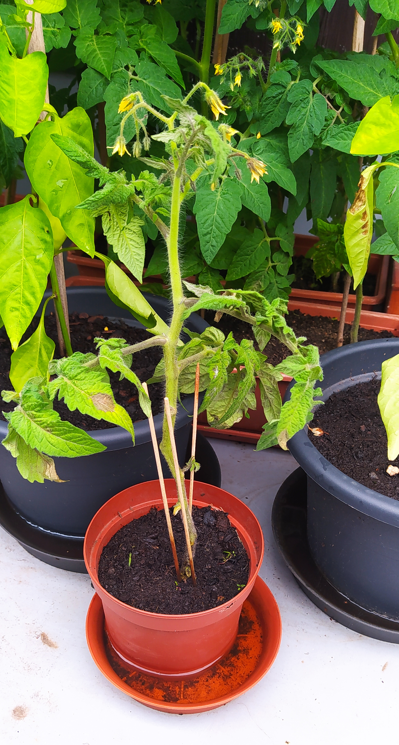 Jméno: Honzík
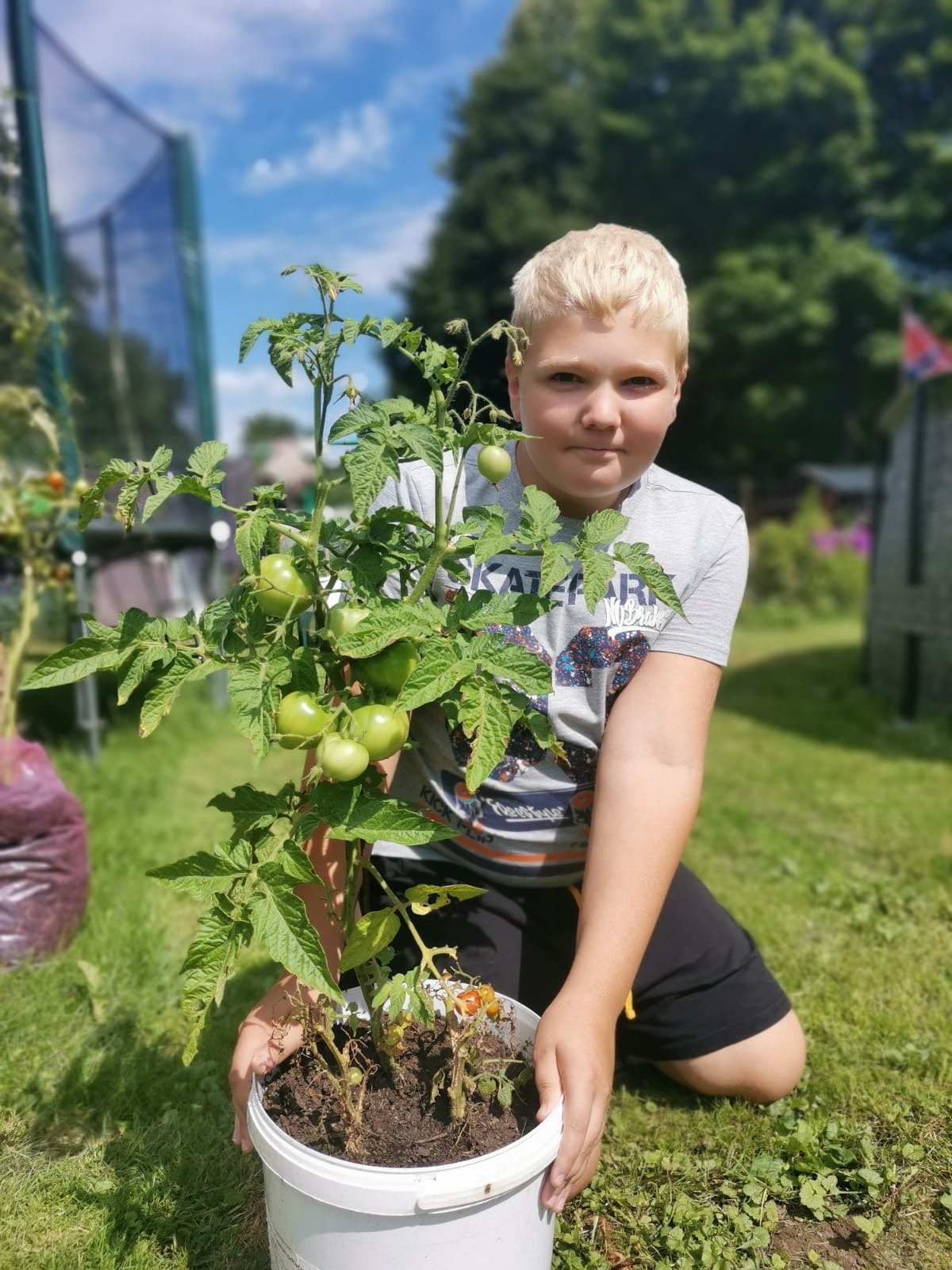 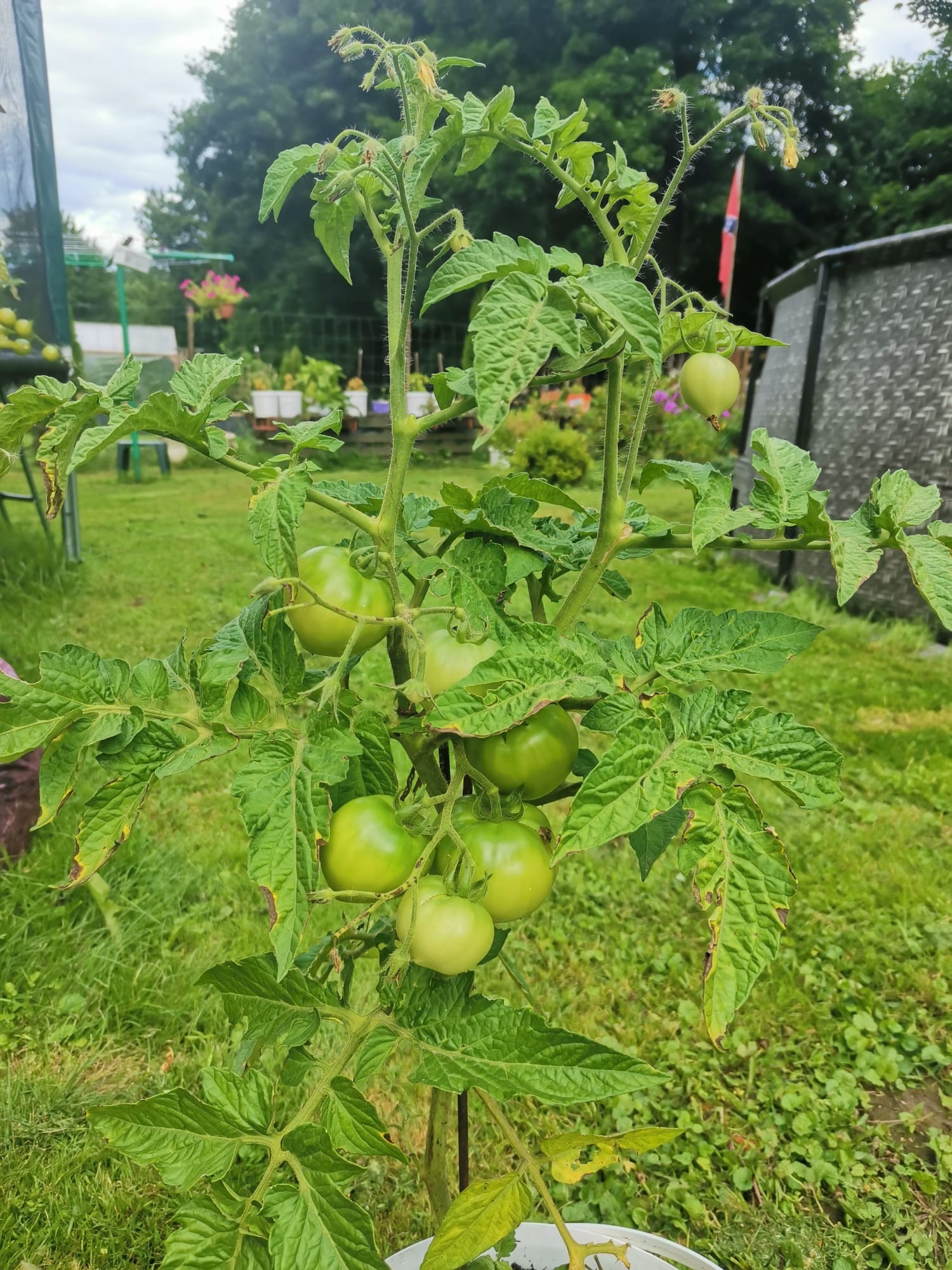 Jméno: Kubík
Jméno:
Jméno:
Jméno:
Jméno:
Jméno:
Jméno:
Jméno:
Jméno:
Jméno:
Jméno:
Jméno:
Jméno:
Jméno: